5
O‘zbek tili
sinf
Mavzu:
O‘quvchiga tavsiya.
(Xarakter-xususiyatni bildiruvchi sifatlarning qo‘llanishi)
MUSTAQIL BAJARISH UCHUN TOPSHIRIQLAR
3-topshiriqda berilgan matn asosida savollarga javob bering.
(171-bet)
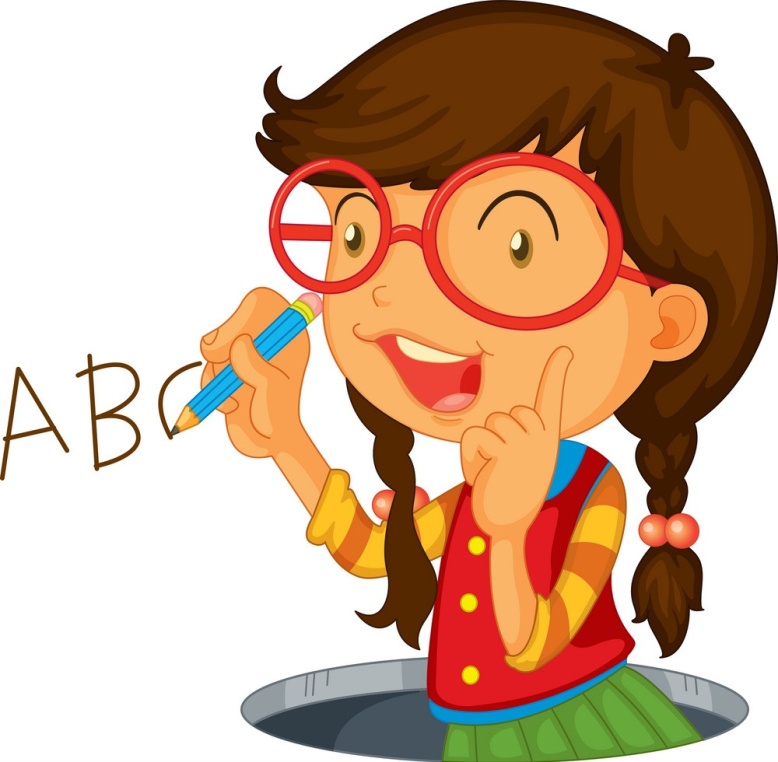 1. Hoshimjonning qiziquvchanligi 
uni qanday vaziyatlarga olib keldi?
2. Bu vaziyatlarda Hoshimjonning 
harakatlari qanday baholanadi?
3. Qiziquvchanlik salbiy xususiyatmi?
TOPSHIRIQLARNI YODGA OLING
1.  Hoshimjonning qiziquvchanligini qanday vaziyatlarga olib keldi?
Hoshimjon sehrli qalpoqcha yordamida ishyoqmas, dangasa, 
lo‘ttiboz  kimsalarning dodini beradi. Qiziquvchanligi, shoshqaloqligi,
o‘ylamay qilgan ishlari tufayli qiyin vaziyatlarda qolib ketadi.
2.  Bu vaziyatlarda Hoshimjonning harakatlari qanday baholanadi?
U doimo yaxshilikka, ezgulikka intiladi. U tezroq katta bo‘lib, 
turli kasblarni egallashga harakat qiladi. Ularni bir qadar egallaydi 
ham, biroq bilimsizligi, tajribasizligi tufayli pand eydi.
3. Qiziquvchanlik salbiy xususiyatmi?
Odobli Ahmad (172-bet)
2-topshiriq. She’rni o‘qing va berilgan topshiriqlarni bajaring.
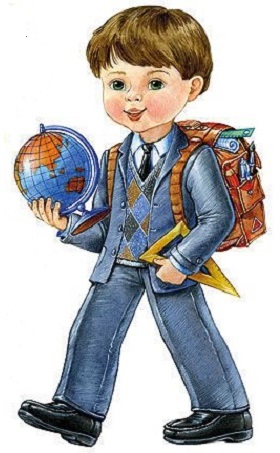 Bir kun Ahmad maktabga
Avtobusda borardi.
Uning ust-boshiga
Hamma odam qarardi.
Odobli Ahmad (172-bet)
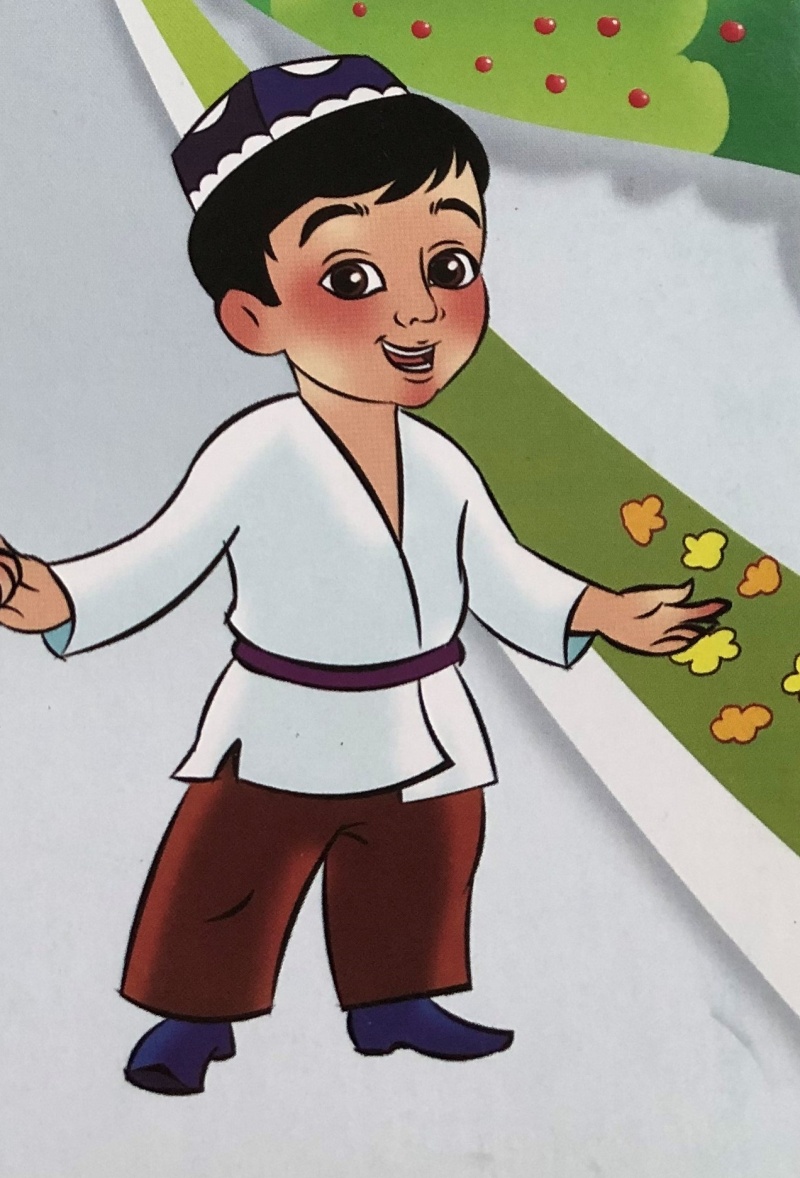 Chunki uning kiyimi
Toza edi juda ham.
Do‘ppisi kular boshda,
Sumkasi undan ko‘rkam.
Odobli Ahmad (172-bet)
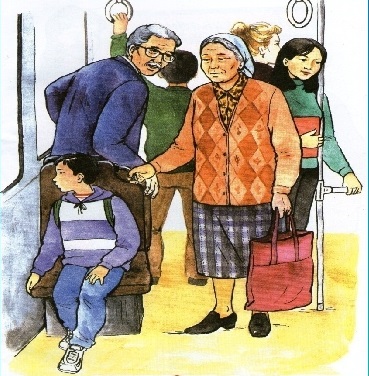 Bir mahal avtobusga
Chiqib qoldi bitta chol.
U o‘tirmoq istadi,
Ahmad payqadi darhol.
Odobli Ahmad (172-bet)
2-topshiriq. She’rni o‘qing va berilgan topshiriqlarni bajaring.
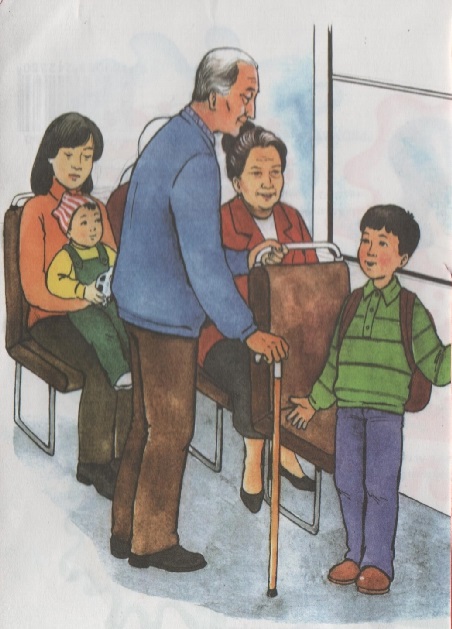 Hammadan oldin turib,
O‘rin bo‘shatdi cholga.
Duo qilib otaxon, 
Xursand bo‘ldi bu holga.
Odobli Ahnmad (172-bet)
2-topshiriq. She’rni o‘qing va berilgan topshiriqlarni bajaring.
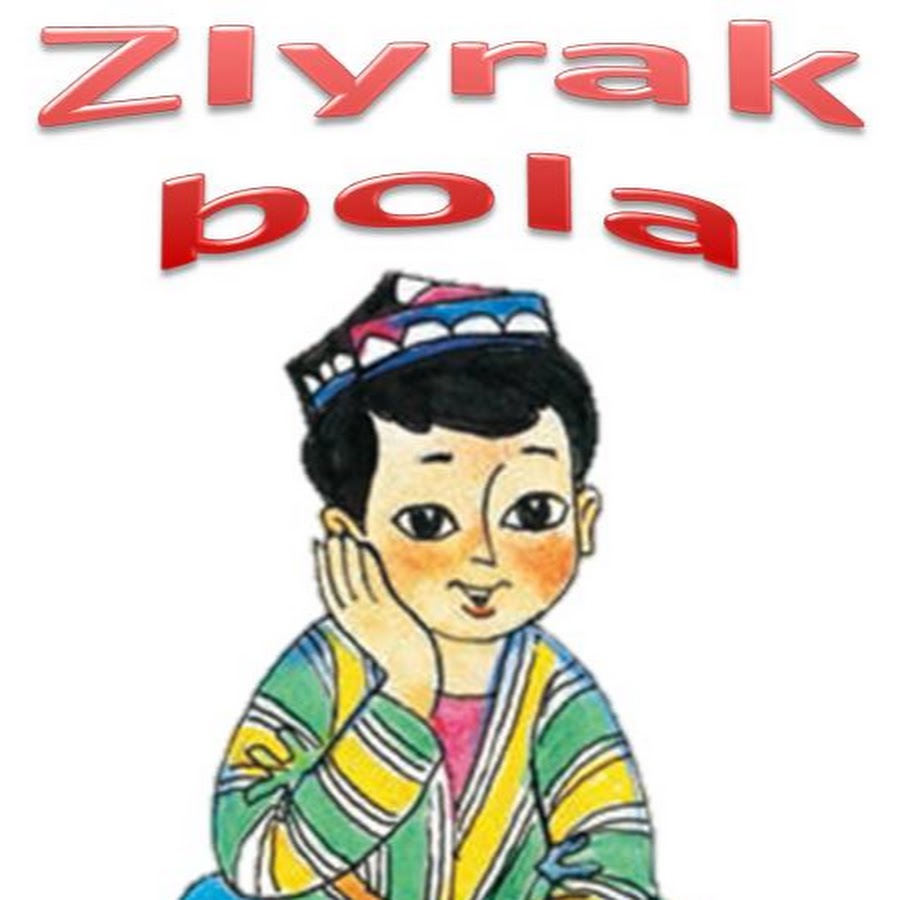 Avtobusda turganlar
Rahmat, balli, dedilar,
Ahmadning odobiga
Qoyil qolgan edilar.
1-mashq (173-bet)
Ahmadga xos xususiyatlarni yozma davom ettring.
Odobli
orasta
ziyrak
tartibli
aqlli
intizomli
Mustaqil ish (173-bet)
Ahmad va Xoshimjonga xos bo‘lgan xususiyatlarni alohida yozing va taqqoslang.
Ahmadga xos bo‘lgan 
xususiyatlar
Xoshimjonga xos 
bo‘lgan xususiyatlar
qiziquvchan
ziyrak
shoshqaloq
odobli
bilimsiz
tartibli
tajribasiz
aqlli
2-mashq (173-bet)
“Odobli Ahmad” she’ridan foydalanib, gaplarni to‘ldiring.
1. Bir kun Ahmad … bordi. 2. Hamma uning … 
qaradi. 3. Bir mahal avtobusga … chiqib qoldi. 
4. Ahmad hammadan oldin … . 5. Otaxon bu holga 
… . 6. Avtobusdagi yo‘lovchilar … qoyil qolgan edilar.
2-mashq (173-bet)
“Odobli Ahmad” she’ridan foydalanib, gaplarni to‘ldiring.
1. Bir kun Ahmad maktabga avtobusda bordi.
2. Hamma uning ust-boshiga qaradi.
3. Bir mahal avtobusga bitta chol chiqib qoldi.
4. Ahmad hammadan oldin cholga o‘rin bo‘shatdi.
5. Otaxon bu holga juda xursand bo‘ldi.
6. Avtobusdagi yo‘lovchilar qoyil qolgan edilar.
O‘quvchiga tavsiya
1-topshiriq. O‘qing. Tinglang. So‘zlang. Savollar tuzing.
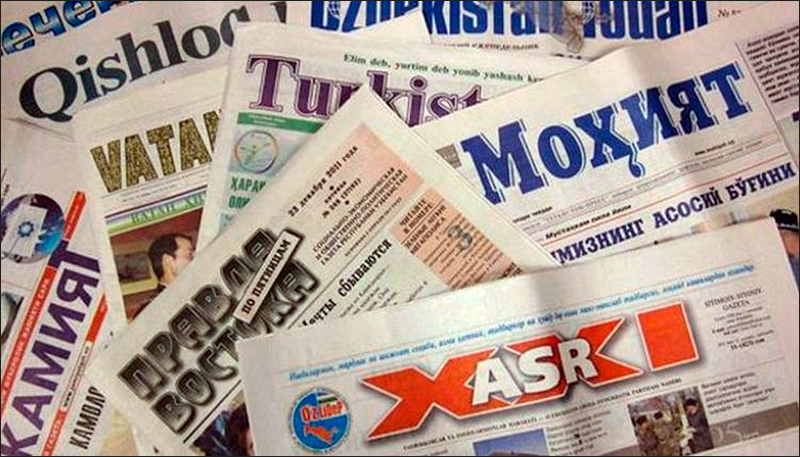 Dunyoda gazeta, jurnal 
juda ko‘p nashr etiladi. Shu 
bilan birga har kuni yarim 
million kitob chop etilar ekan. 
Ular orasidan o‘qish uchun 
zarur bo‘lgan kitoblarni 
qanday tanlab olish mumkin?
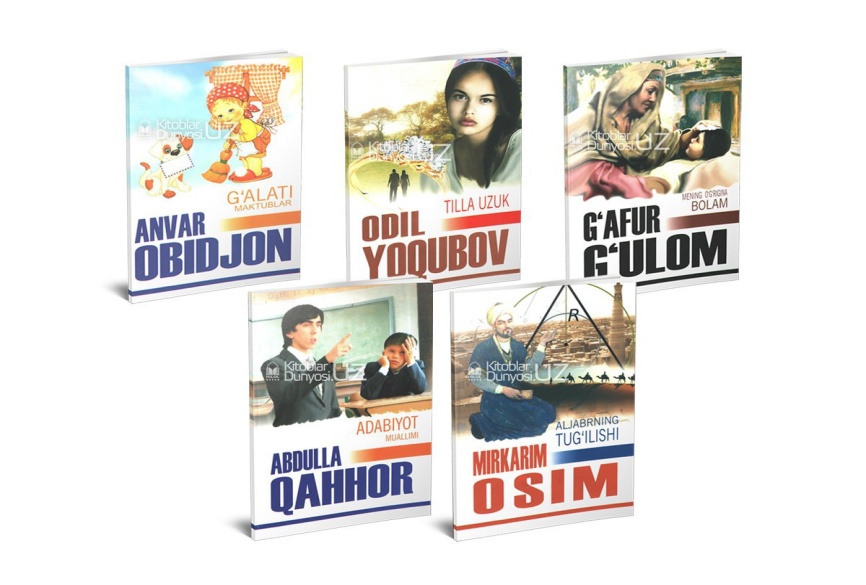 O‘quvchiga tavsiya
1-topshiriq. O‘qing. Tinglang. So‘zlang. Savollar tuzing.
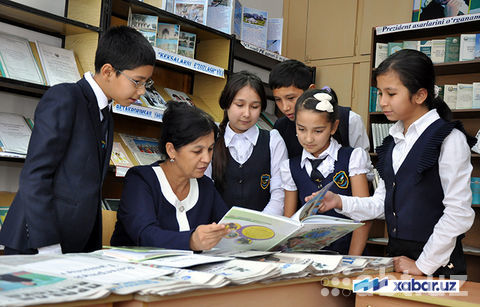 Bunda sizga ota-onalaringiz, 
aka-opalaringiz, o‘qituvchilaringiz, 
do‘stlaringiz va kutubxonachi 
yordam berishi mumkin. Kitob 
tanlab olganingizdan so‘ng kitob 
o‘qish tartibini bilib olish kerak.
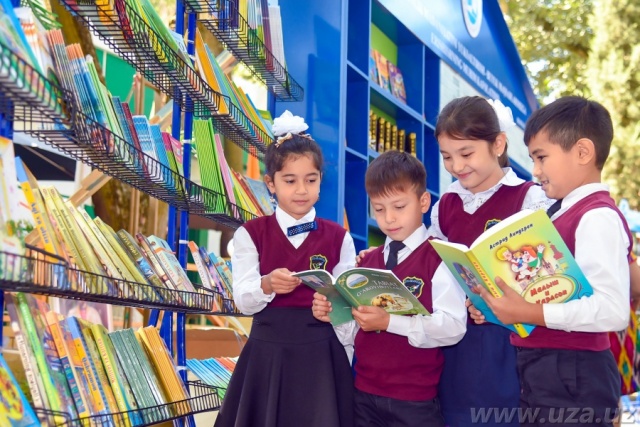 O‘quvchiga tavsiya
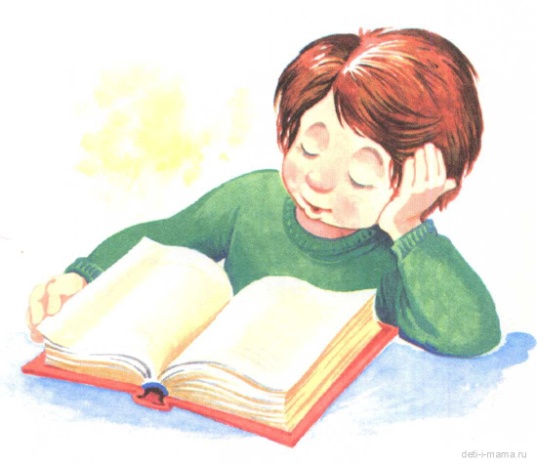 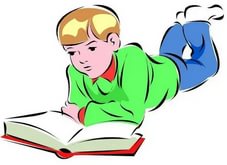 Ko‘chada, transportda, 
dasturxon ustida, dars vaqtida 
kitob o‘qish ham mumkin 
emas. Sizni qiziqtirib qo‘ygan 
kitobni tuni bilan o‘qish ham 
mumkin emas.
     Bu sizning sog‘lig‘ingizga
salbiy ta’sir qilishi mumkin.
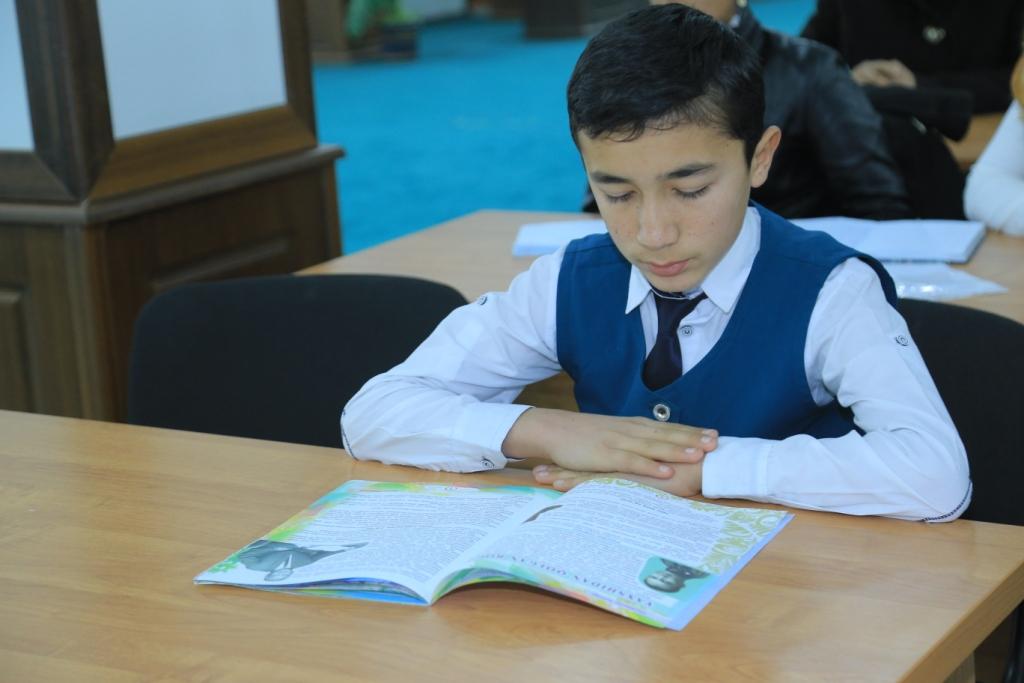 O‘quvchiga tavsiya
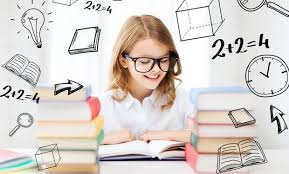 Kitobni qo‘lingizga olishdan 
avval qo‘lingizni yuving. Kitob 
varaqlarini bukmang, chizmang, 
yozmang. Kitobning qadriga 
yeting. 
     Kitobni qunt bilan, mazmunini 
uqib, o‘qish kerak. Uning nomi va 
muallifini ham esda saqlash lozim.
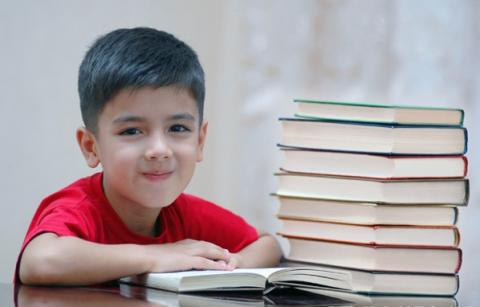 4-mashq (173-bet)
Maqol hikmatlarni o‘qing, ma’nosini tushuntiring.
1. Odobli bola elga 
manzur.
2. Odob boshi – til.
3. Bola odobi bilan 
go‘zal.
4. Odobni odobsizdan 
o‘rgan.
MUSTAQIL BAJARISH UCHUN TOPSHIRIQLAR
3-mashq. Berilgan so‘zlar “Zumrad va Qimmat” ertagining qaysi qahramoniga tegishli ekanligini toping.
Yalqov, ishyoqmas, xushmuomala, mehnatkash, 
urishqoq, aqlli, jahldor, dangasa, ozoda, chaqqon, 
erinchoq, kamtar, mehribon, ochko‘z, oqko‘ngil.
MUSTAQIL BAJARISH UCHUN TOPSHIRIQLAR
1. 3-mashqni yozma bajaring.
(173-bet)
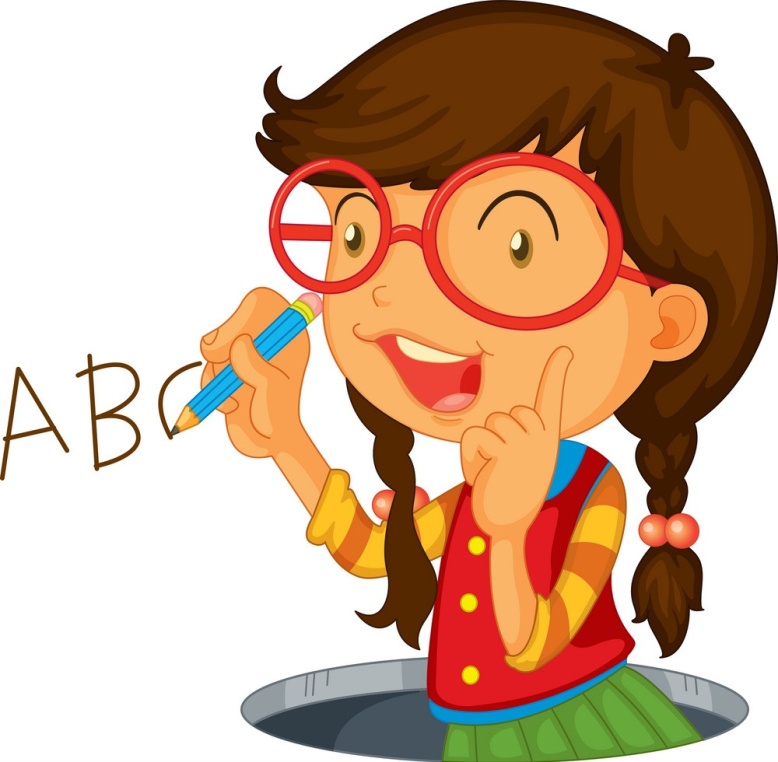 2. “Odobli Ahmad” she’rini yod 
oling.